Simulating Conversations,
Emotional Speech Synthesis,
& More
Tony Chen
How do you like this conversation?
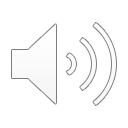 2
Both text and audio are AI generated!
3
Part 1
Simulating Conversations with LLM and TTS
Text Generation with GPT
Create two agents
Each agents receive an instruction and conversation history
Instruction for Speaker A: You are a doctor.  Bob, in this role-play scenario, you'll be engaging with Nurse Alice who is feeling overwhelmed by the emotional weight of caring for a terminally ill child. Your role is…


Instruction for Speaker B: Nurse Alice, in this exercise, you'll be approaching  Bob to discuss your emotional struggle with a difficult case involving a terminally ill child. Express your feelings openly and describe the challenges you're facing…
I actually asked GPT to write this for me
5
Generating Audio
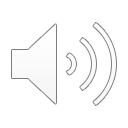 OpenAI TTS
ElevenLabs
Suno (Open source)
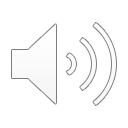 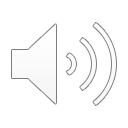 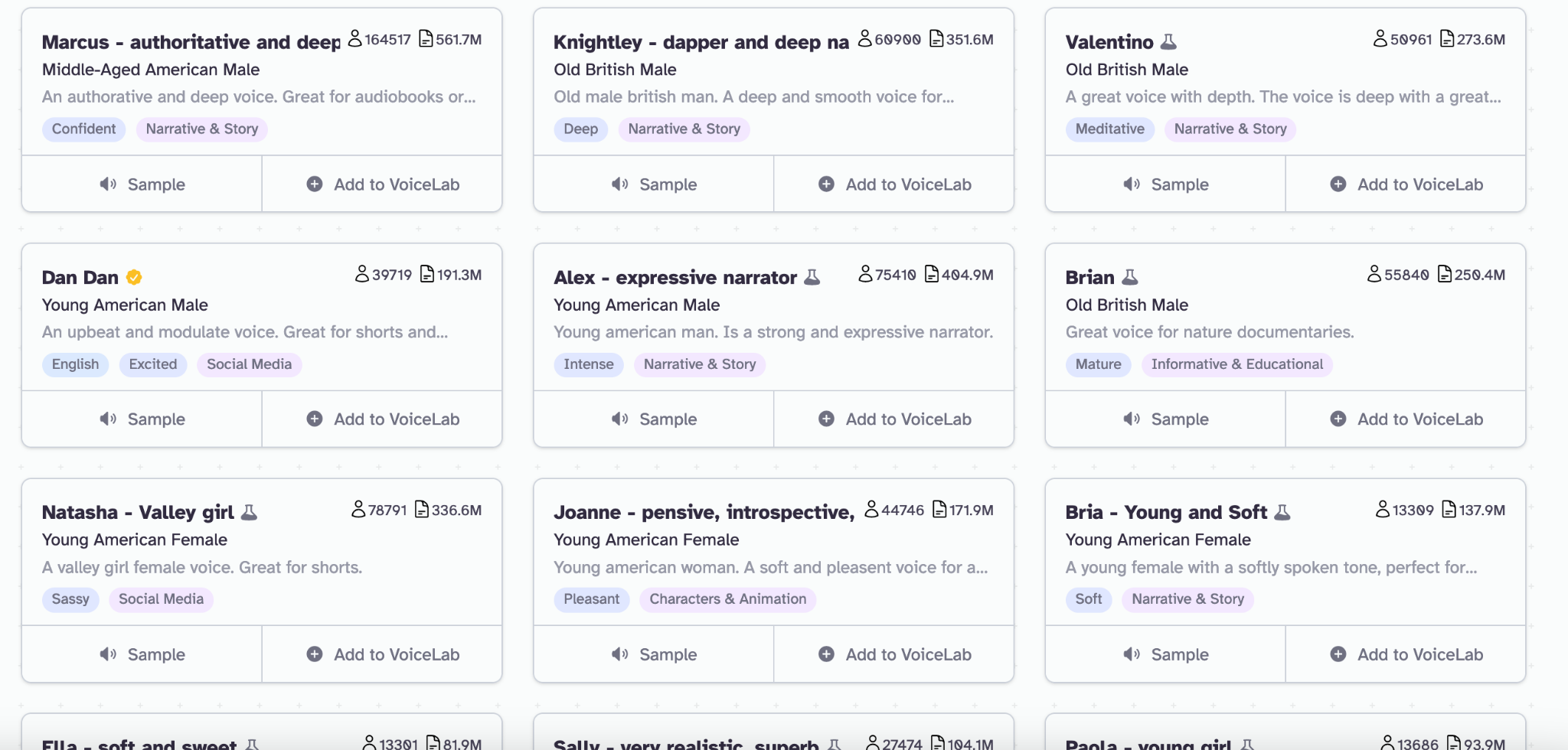 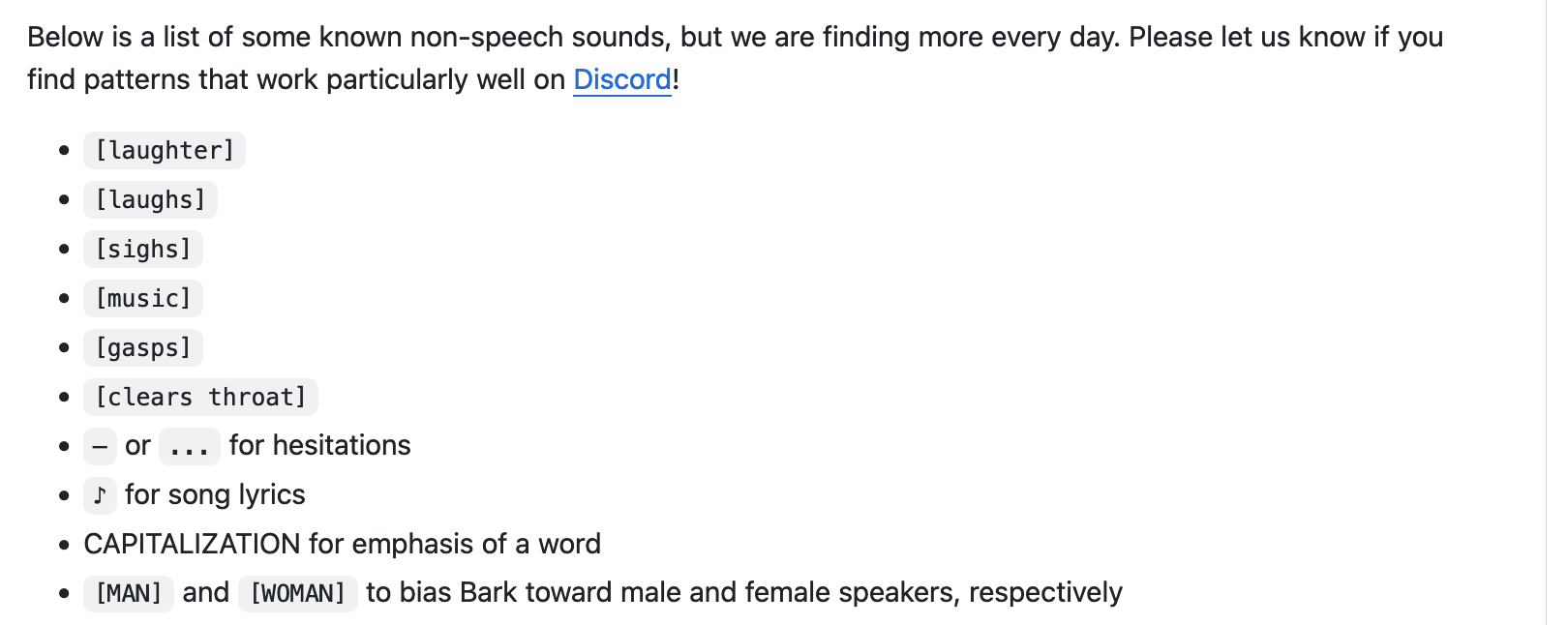 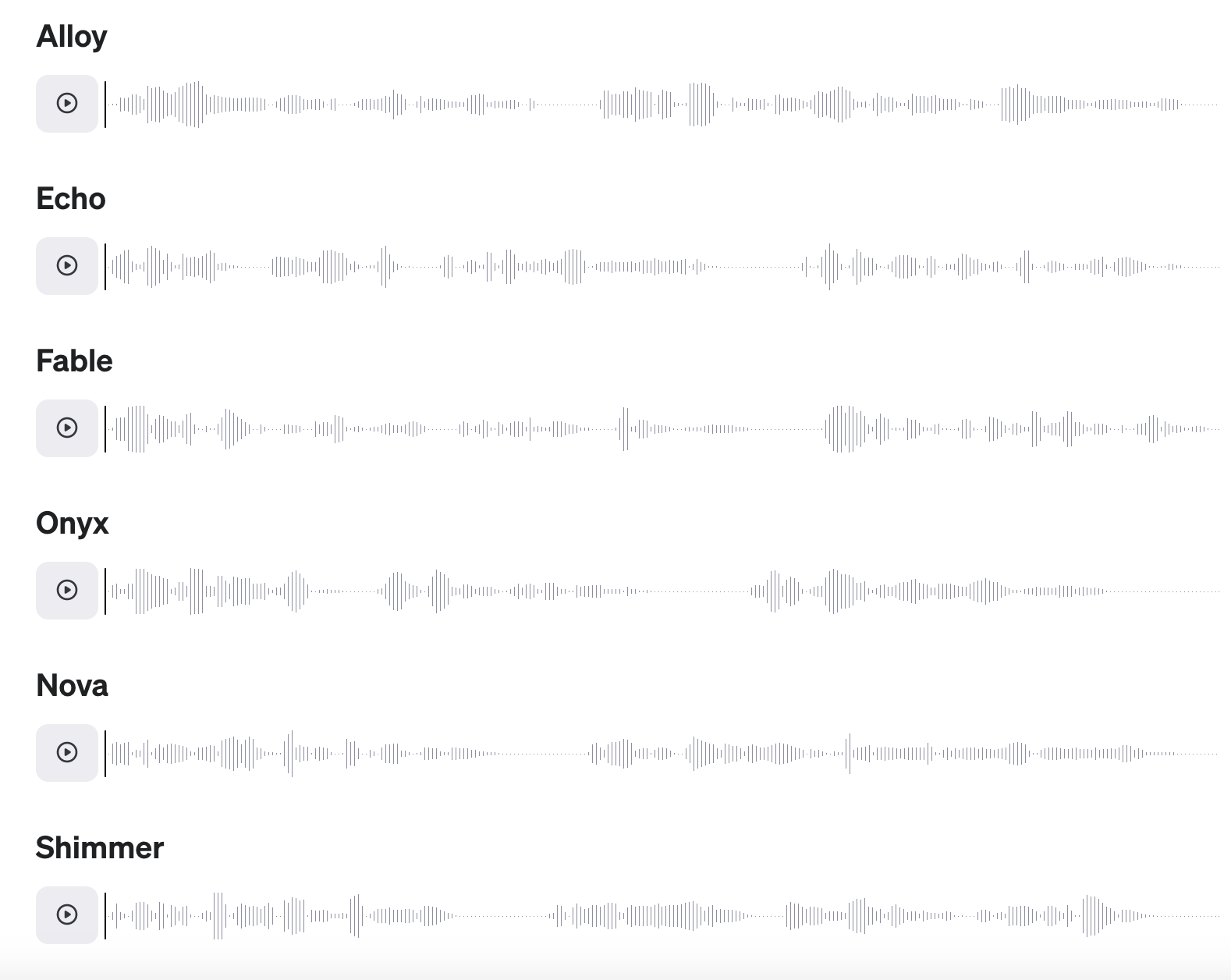 https://platform.openai.com/docs/guides/text-to-speech
ElevenLabs provides a ton of voices
Suno supports non-speech sound tags
https://elevenlabs.io/
https://github.com/suno-ai/bark
Limitations: can’t specify emotions, purely text-to-speech
Solution: e.g. prompt text generation to include phrases like “emm” and punctuations like “...” to signify emotions
6
Part 2
Emotional Speech Synthesis
by repurposing voice cloning model
MetaVoice: Voice Cloning Model
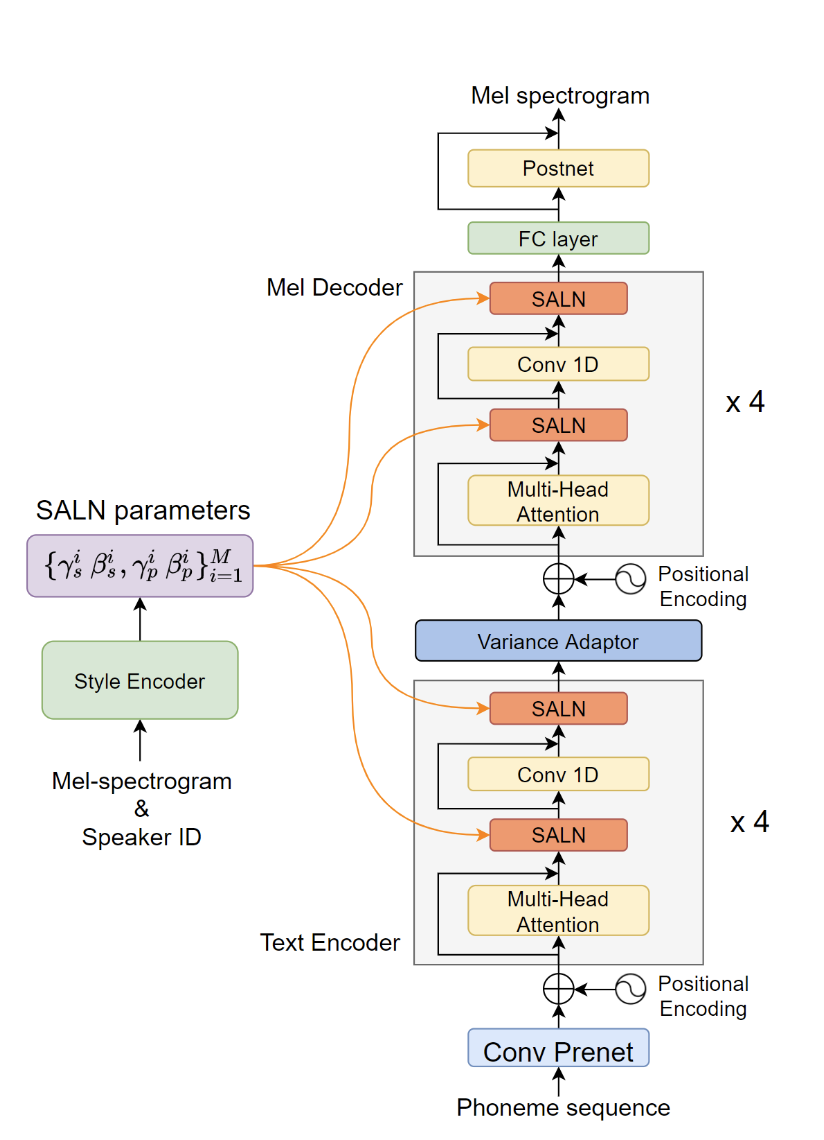 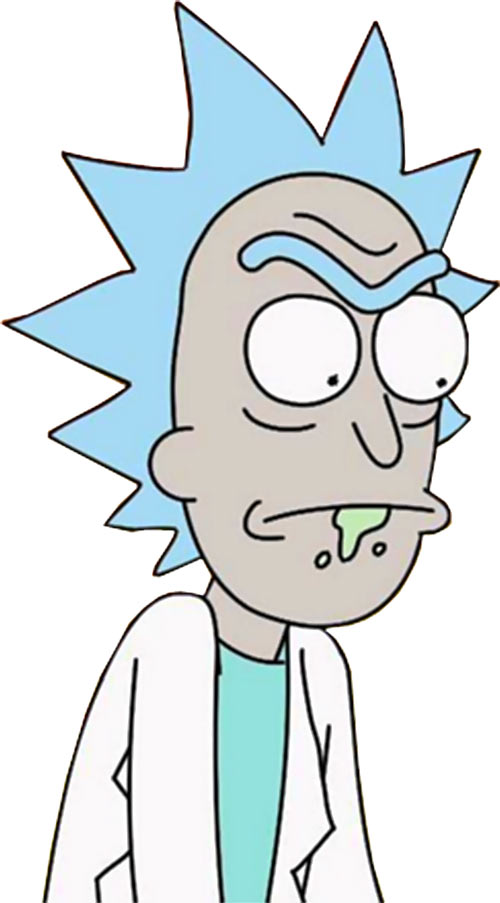 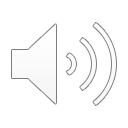 Original
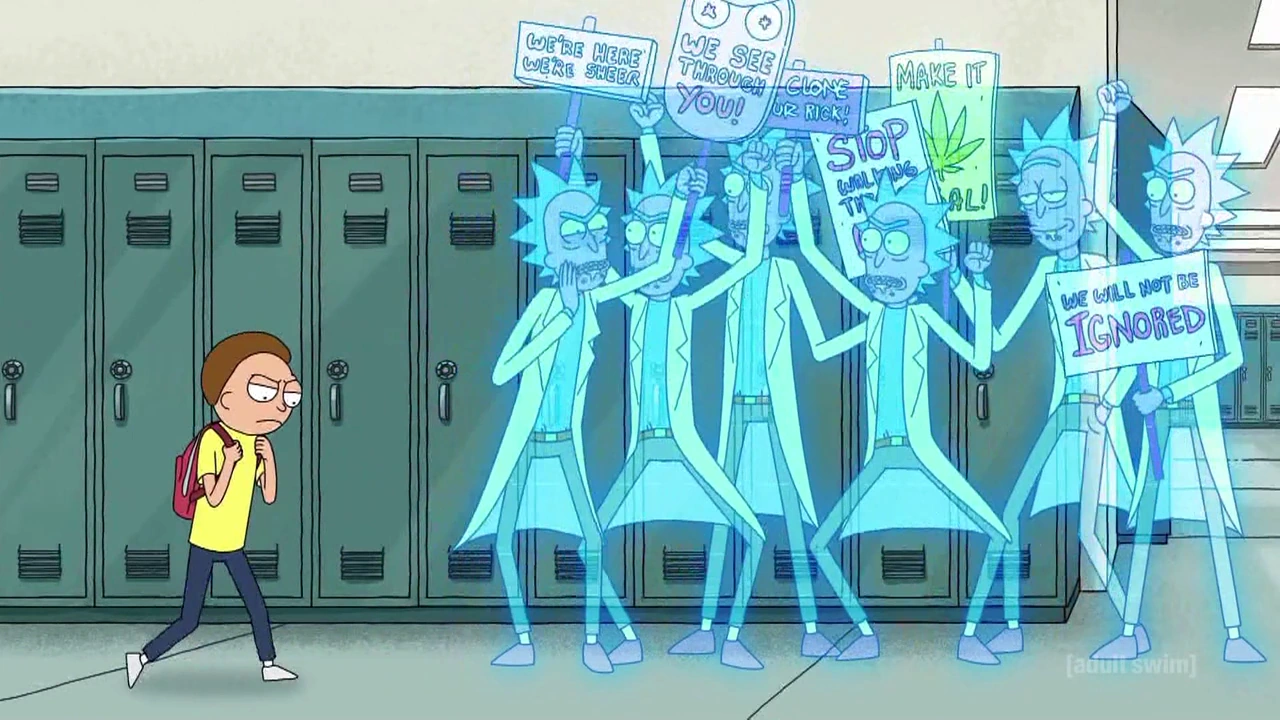 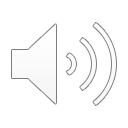 Clone
8
https://themetavoice.xyz/
Creating New Voice by Mixing Speaker Embeddings
6 speakers
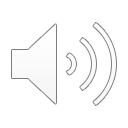 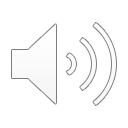 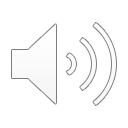 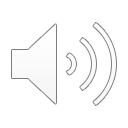 …
Take average of speaker embeddings
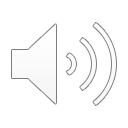 Aggregated into a new empathetic speaker voice
9
Make Non-Empathetic Speaker Empathetic
Recall: Original Rick
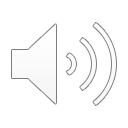 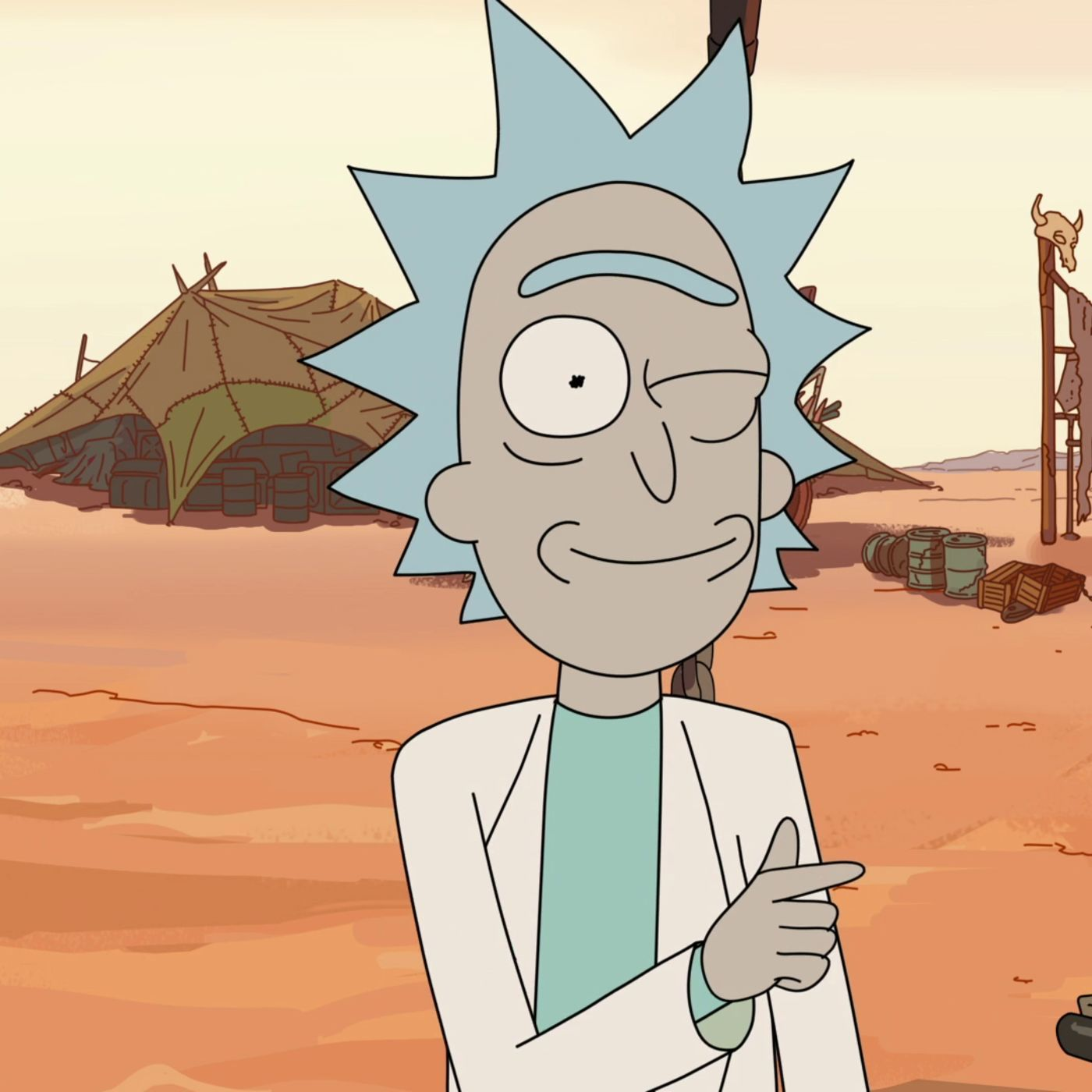 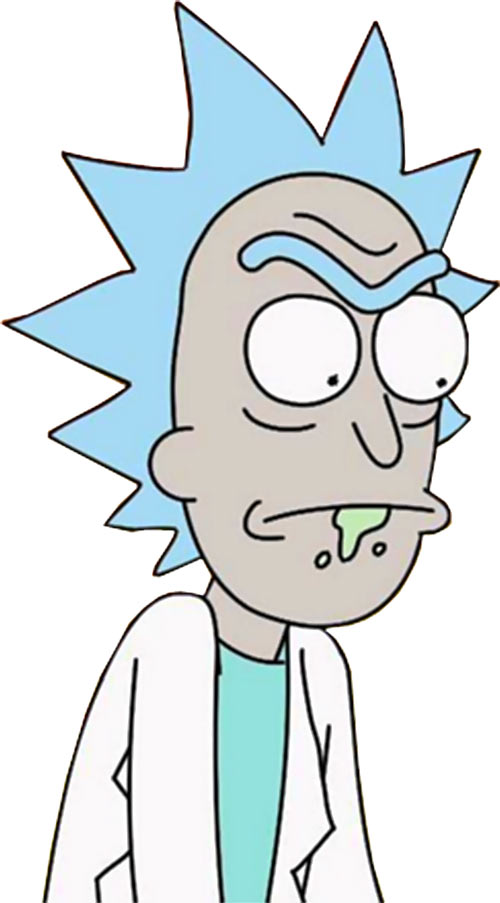 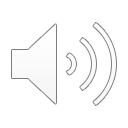 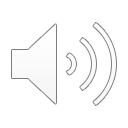 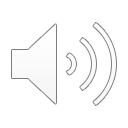 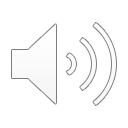 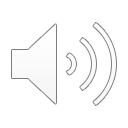 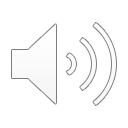 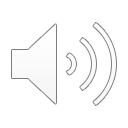 0.2 * Empathetic
+ 0.8 * Rick
1 * Empathetic
+ 0 * Rick
0.5 * Empathetic
+ 0.5 * Rick
(Empathetic Rick)
0.35 * Empathetic
+ 0.65 * Rick
0.3 * Empathetic
+ 0.7 * Rick
0.4 * Empathetic
+ 0.6 * Rick
0 * Empathetic
+ 1 * Rick
Weight of Rick Embedding
Observe the smooth interpolation
10
Part 3
Some other new cool models
Meta’s Seamless Expressive Translation
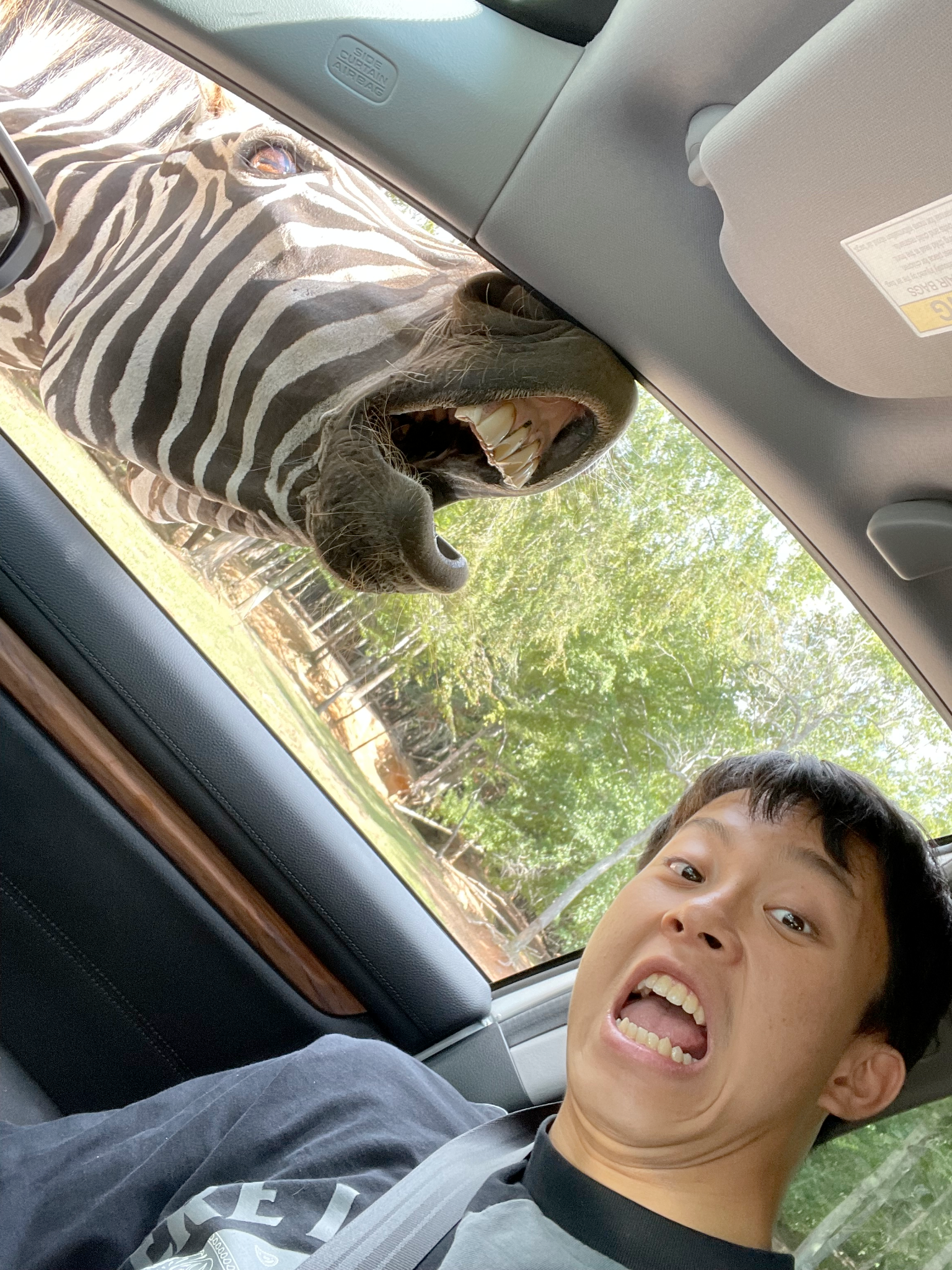 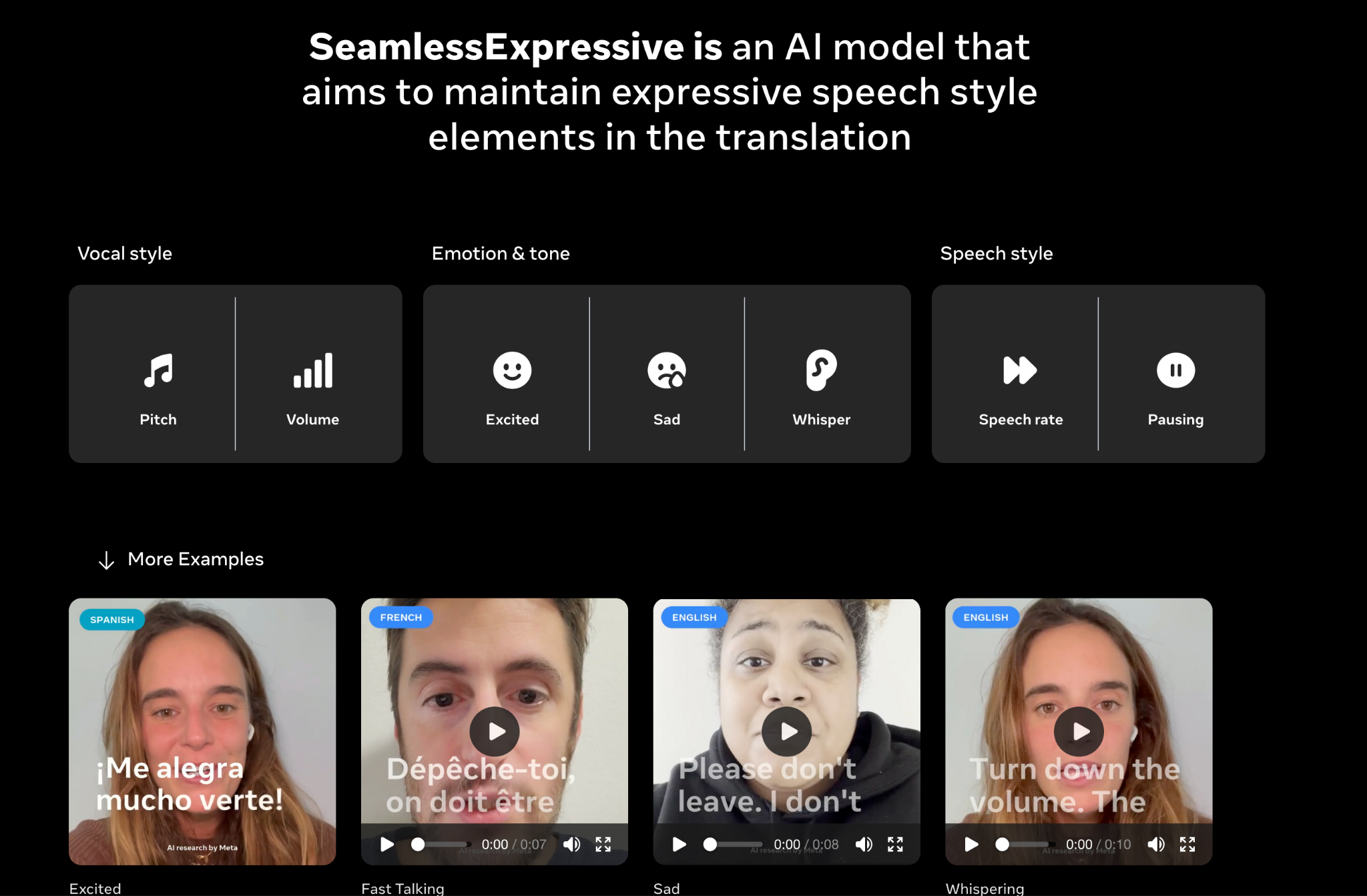 My original voice in English
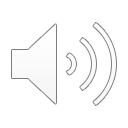 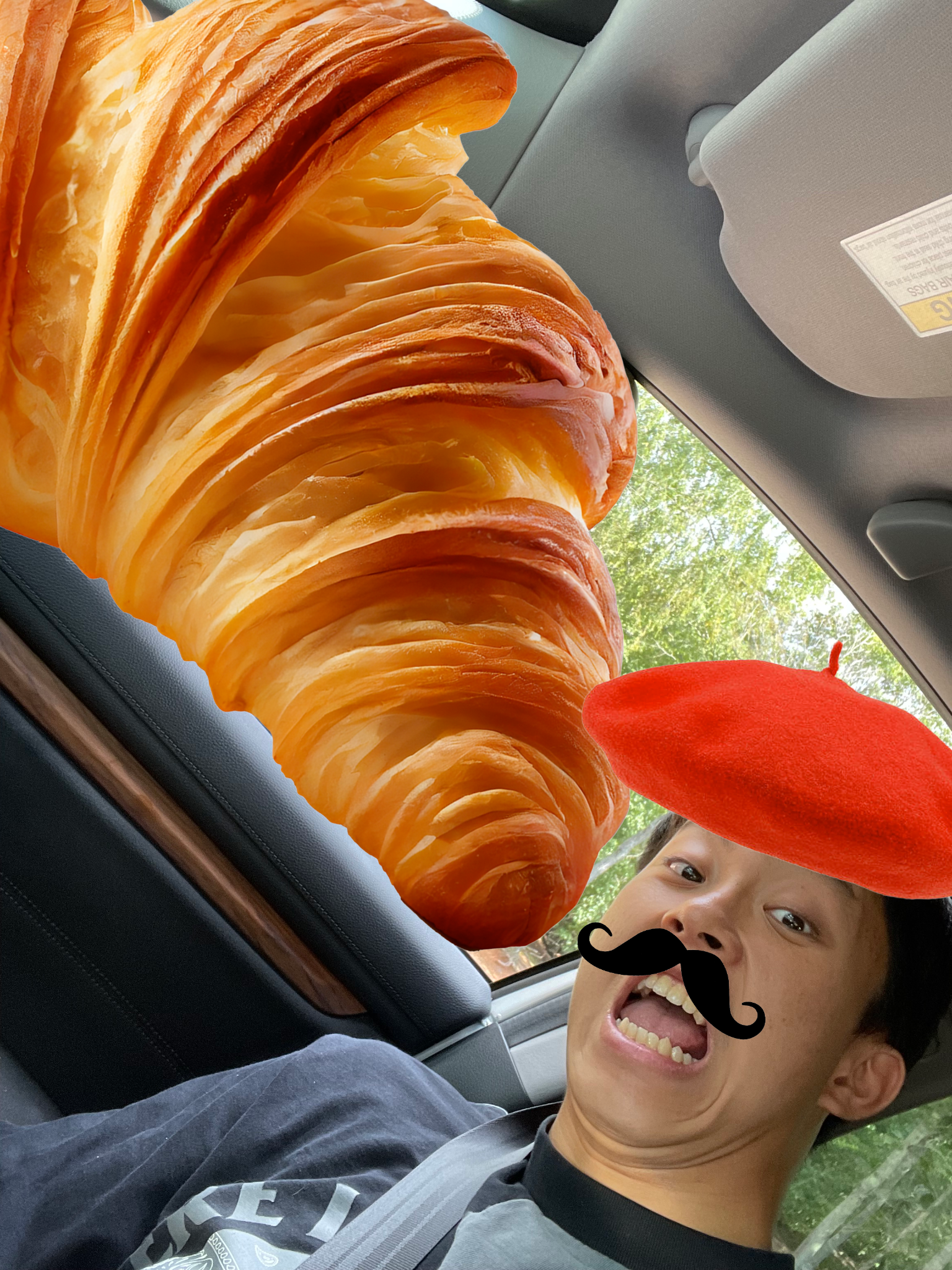 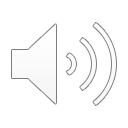 Expressive Translation to French
Baseline: Non-Expressive Translation to French
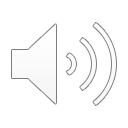 https://seamless.metademolab.com/expressive
12
Describe a voice with Meta’s Audiobox
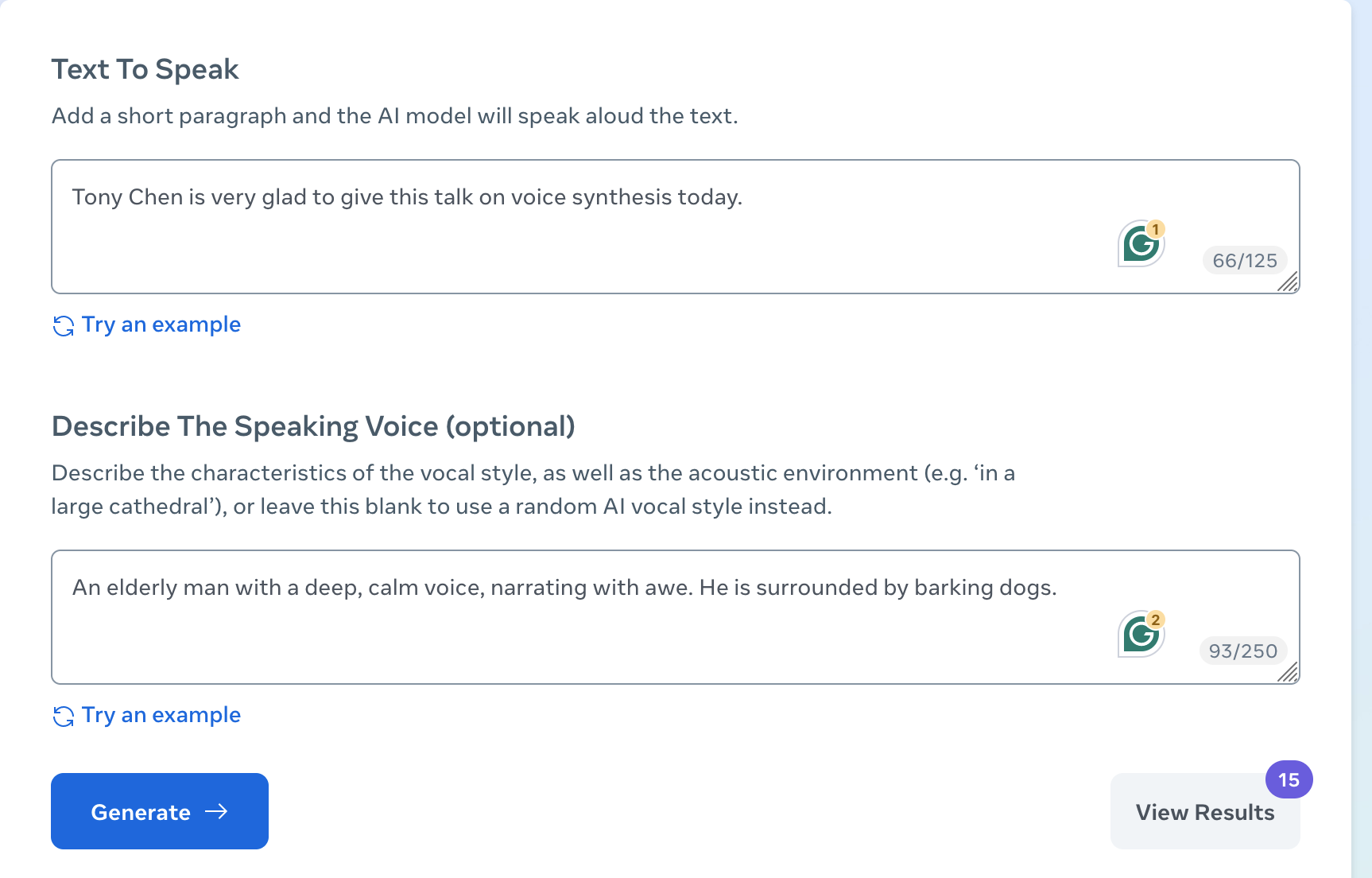 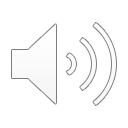 https://ai.meta.com/blog/audiobox-generating-audio-voice-natural-language-prompts/
13